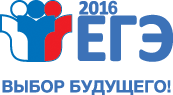 Минимальные баллы ЕГЭ
6